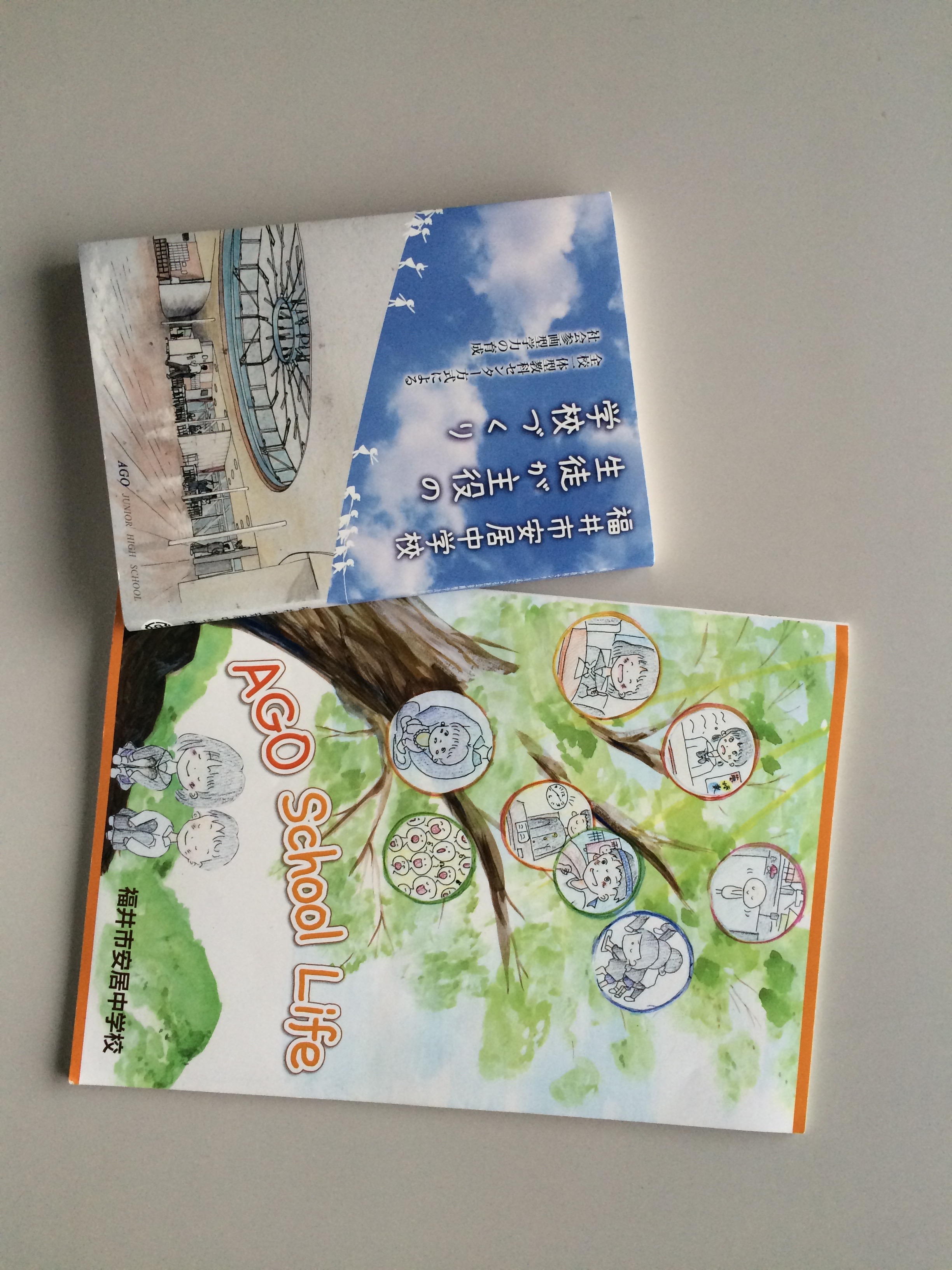 教科教室型の学びを支えるために